Session 2： DATA MOVEMENT 1             9:30AM-10:30AM，April 15th
A Framework for Memory Oversubscription Management in Graphics Processing Units
Chen Li,  Rachata Ausavarungnirun,  Christopher J. Rossbach,   
Youtao Zhang,  Onur Mutlu,  Yang Guo,  Jun Yang
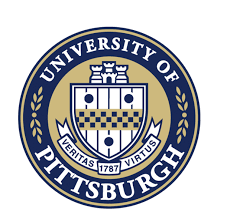 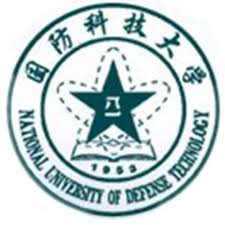 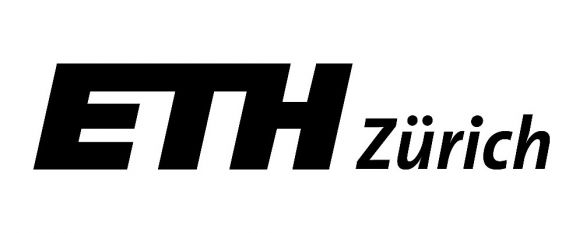 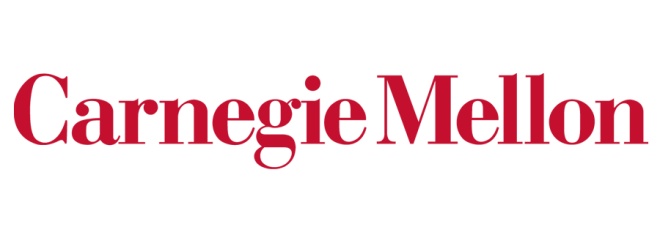 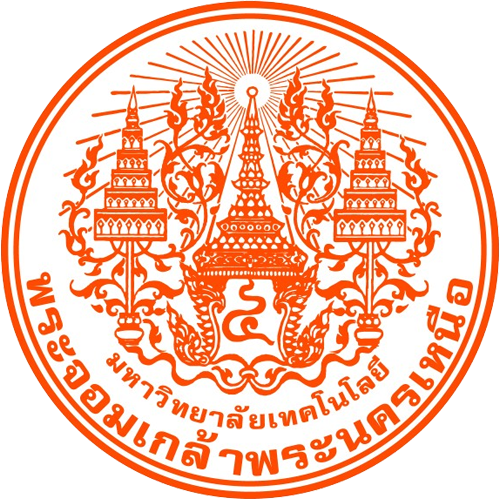 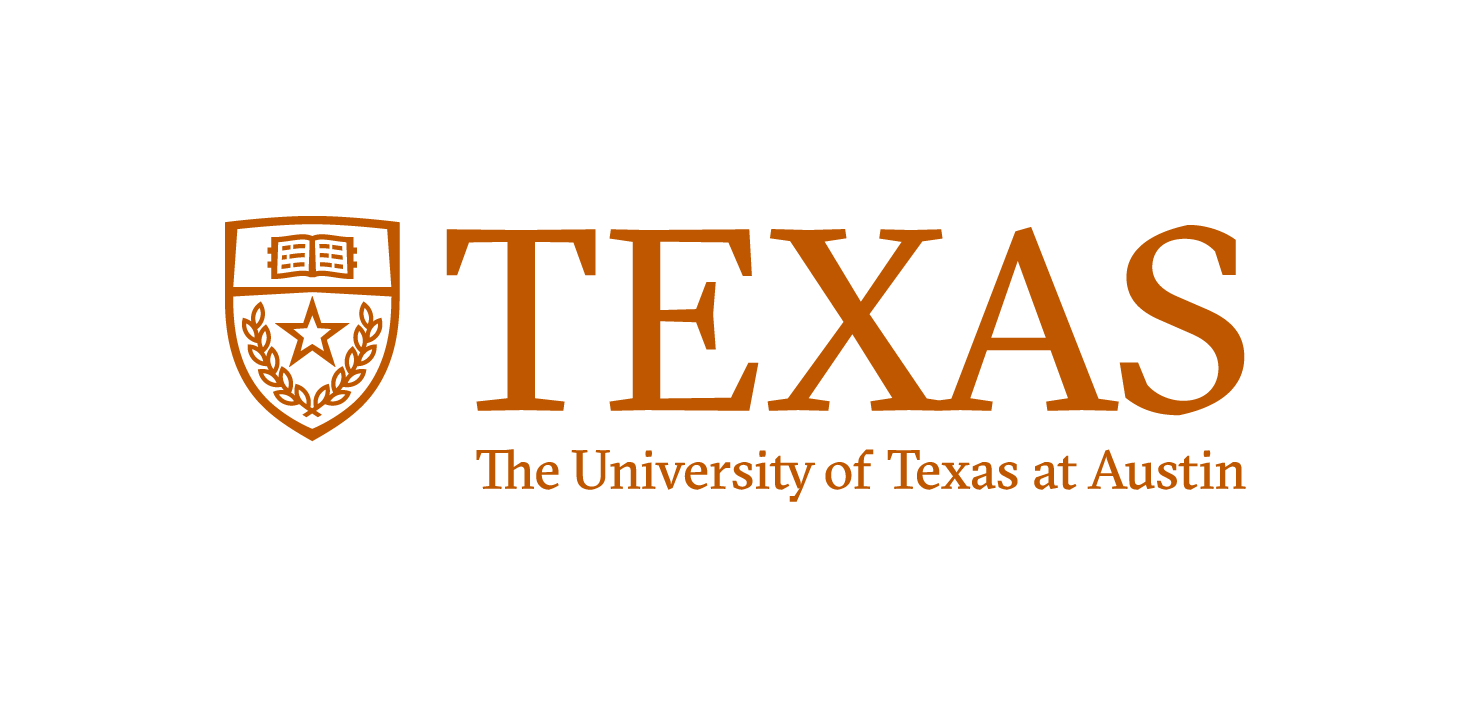 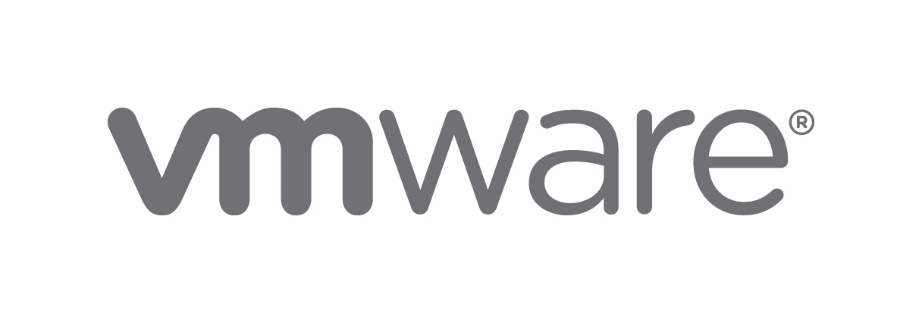 Problem
Limited memory capacity becomes a first-order design and performance bottleneck
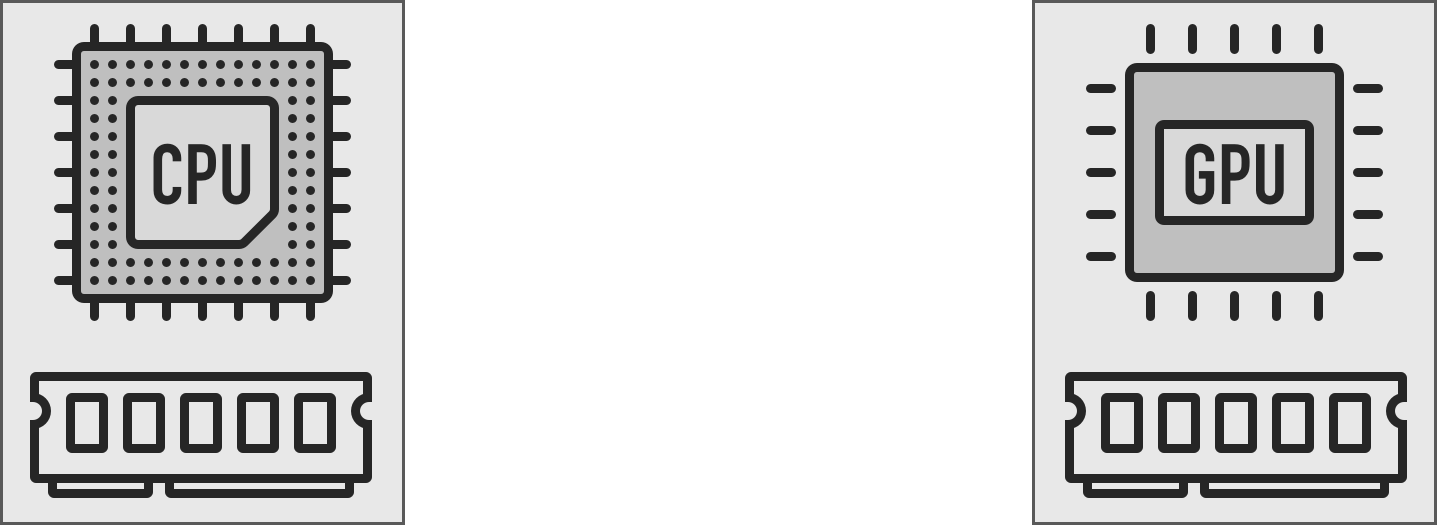 Problem
Limited memory capacity becomes a first-order design and performance bottleneck
Unified virtual memory and demand paging enable memory oversubscription support
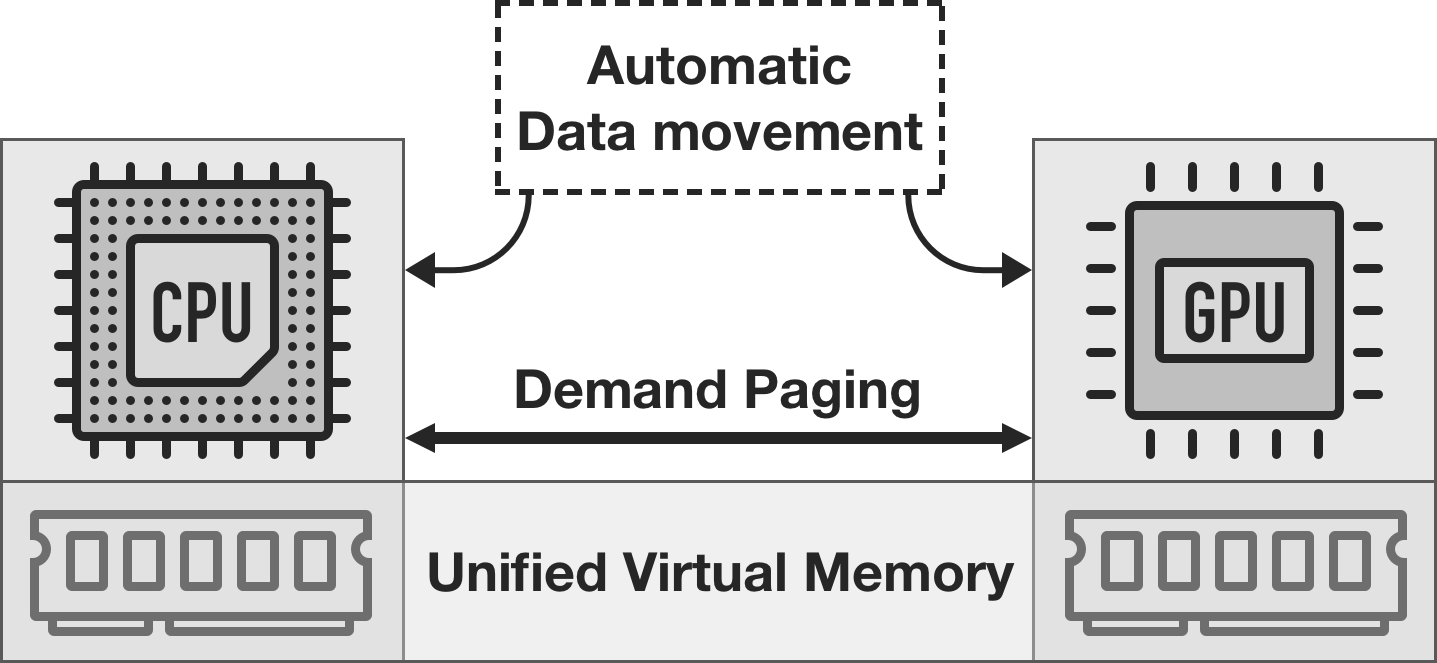 Problem
Limited memory capacity becomes a first-order design and performance bottleneck
Unified virtual memory and demand paging enable memory oversubscription support
Memory oversubscription causes GPU performance degradation or, in several cases, crash
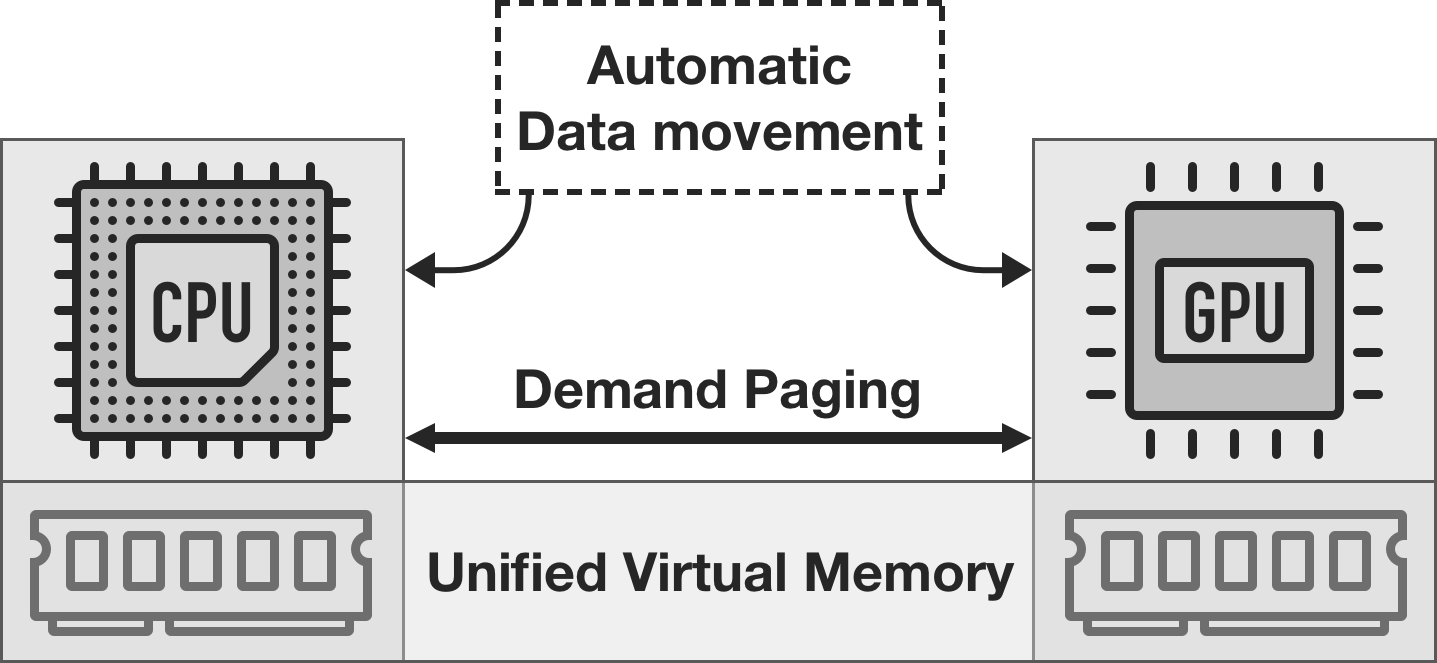 Motivation
Prior Hand-tuning Technique 1: 
   - Overlap prefetch with eviction requests
Hide eviction latency
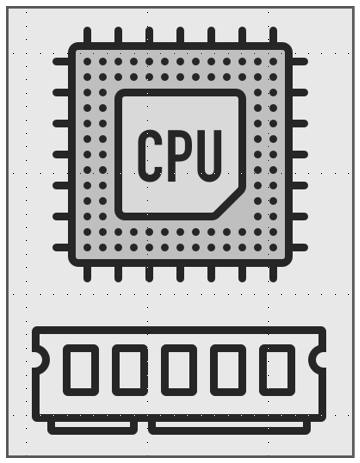 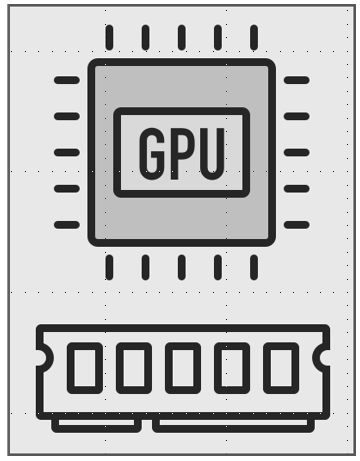 Prefetch Requests
Eviction Requests
Motivation
Prior Hand-tuning Technique 2: 
   - Duplicate read-only data
Reduce the number of evictions
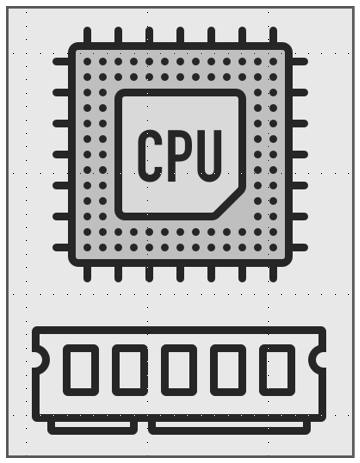 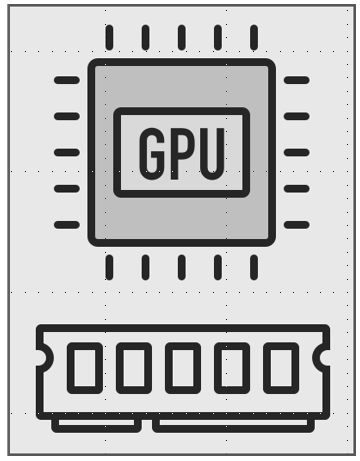 Duplicate read-only data instead of migration
No need to evict duplicated data
Motivation
Prior Hand-tuning Techniques: 
   - Overlap prefetch with eviction requests
   - Duplicate read-only data
Manually managing data movement
No visibility into other VMs in cloud environment
Motivation
Prior Hand-tuning Techniques: 
   - Overlap prefetch with eviction requests
   - Duplicate read-only data
Manually managing data movement
No visibility into other VMs in cloud environment
Application-transparent mechanisms are urgently needed
Our Proposal
Application-transparent Framework
ETC Framework
Our Proposal
Application-transparent Framework
ETC Framework
Proactive Eviction
Our Proposal
Application-transparent Framework
ETC Framework
Proactive Eviction
Memory-aware Throttling
Our Proposal
Application-transparent Framework
ETC Framework
Proactive Eviction
Memory-aware Throttling
Capacity Compression
Our Proposal
ETC Framework
Regular Applications
With No Data Sharing
Proactive Eviction
ETC fully mitigates the oversubscription overhead
Our Proposal
ETC Framework
Regular Applications
With No Data Sharing
Proactive Eviction
ETC Framework
Regular Applications With Data Sharing
Proactive Eviction
Capacity Compression
ETC improves the performance by 60.4%
Our Proposal
ETC Framework
Regular Applications
With No Data Sharing
Proactive Eviction
ETC Framework
Regular Applications With Data Sharing
Proactive Eviction
Capacity Compression
ETC improves the performance by 270%
ETC Framework
Irregular Applications
Memory-aware Throttling
Capacity Compression
Session 2： DATA MOVEMENT 1             9:30AM-10:30AM，April 15th
A Framework for Memory Oversubscription Management in Graphics Processing Units
Chen Li,  Rachata Ausavarungnirun,  Christopher J. Rossbach,   
Youtao Zhang,  Onur Mutlu,  Yang Guo,  Jun Yang
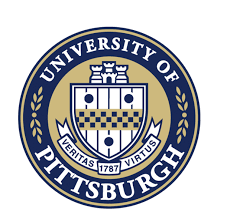 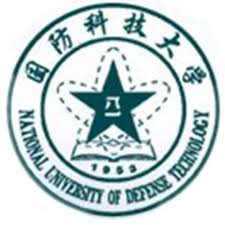 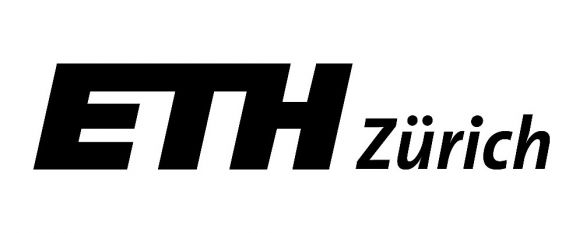 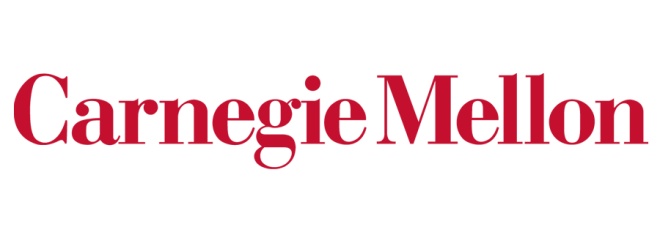 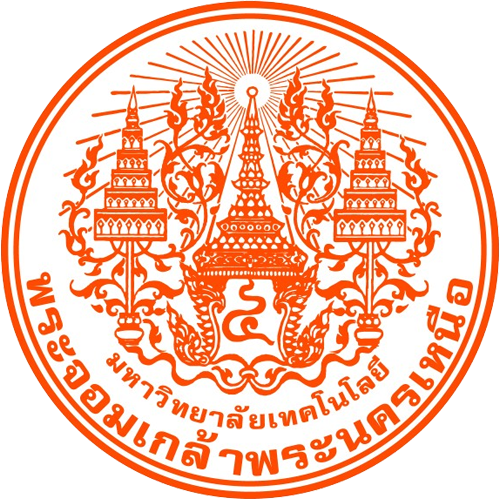 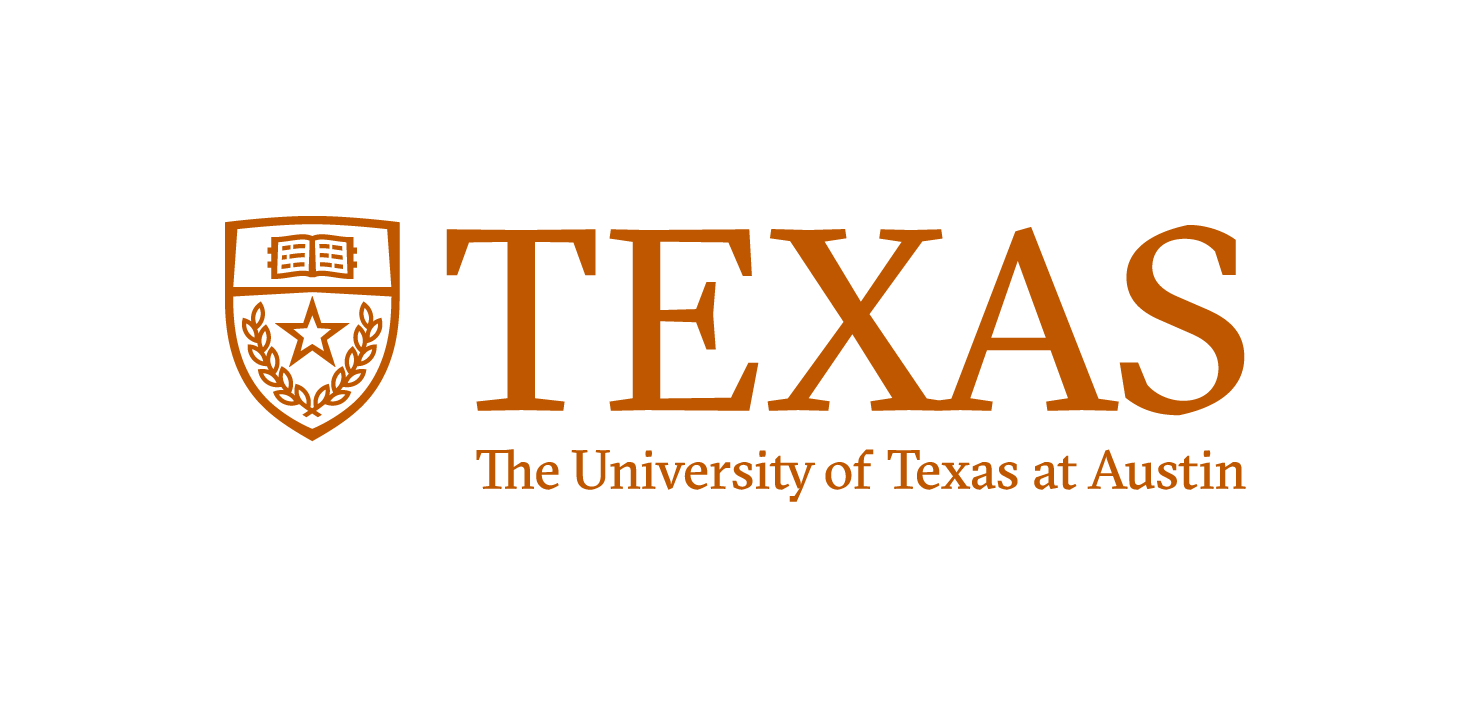 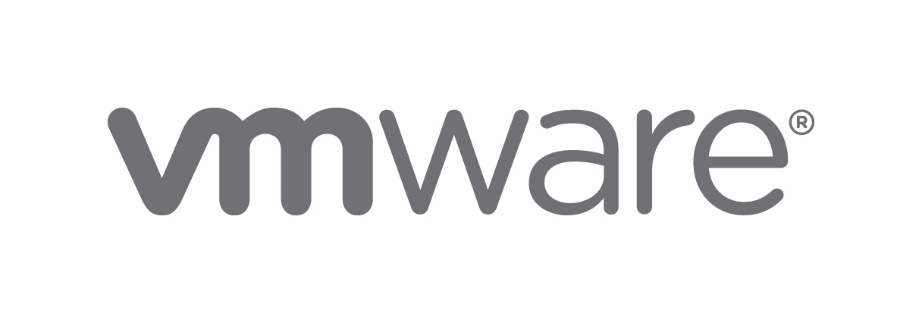